MATEMATIKA
6- sinf
MAVZU: MASALALAR YECHISH
TO‘G‘RI JAVOBNI TOPING
- 11 + (- 8) =
-3
-19
19
-5
3
TO‘G‘RI JAVOBNI TOPING
- 15 + (- 28) =
-33
-13
-43
33
43
TO‘G‘RI JAVOBNI TOPING
- 23 + (- 29) =
-42
-6
52
6
-52
TO‘G‘RI JAVOBNI TOPING
- 51 + (- 63) =
-12
-51
-114
12
-163
819- masala
To‘g‘ri tengsizlik hosil bo‘lishi uchun (*) o‘rniga “>” yoki  
  “<“ belgilardan qaysini qo‘yish kerak?
2) -18 + (-17)  *  -34?
1) -12 + (-15)  *  -29
Yechish:
2) -18 + (-17)  *  -34?
1) -12 + (-15)  *  -29
<
>
-35  *  -34
-27   *  -29
<
>
820- masala
Agar 1) a = -2,5 va b= -3,5;  2) a = 0,53 va 
b = -3,53;  3) a = 7,7 va b = 2,3 bo‘lsa  - a + (- b) ifodaning qiymatini toping.
Yechish:
1)  a = -2,5 va b= -3,5
-a = 2,5       - b= 3,5
- a + (- b) = 2,5 + 3,5  = 6
YECHISH
2) a = 0,53 va  b = -3,53;
-a = -0,53       - b= 3,53
- a + (- b) = -0,53 + 3,53  =
3,53 – 0,53
= 3
3) a = 7,7 va b = 2,3
-a = -7,7       - b= -2,3
- a + (- b) = -7,7+ (-2,3) =
– 10
820- masala
Ifodaning qiymatini toping.
MUSTAQIL  BAJARISH  UCHUN  TOPSHIRIQLAR:
Darslikning 151- betidagi    
815-, 834-, 835- masalalarni 
yeching.
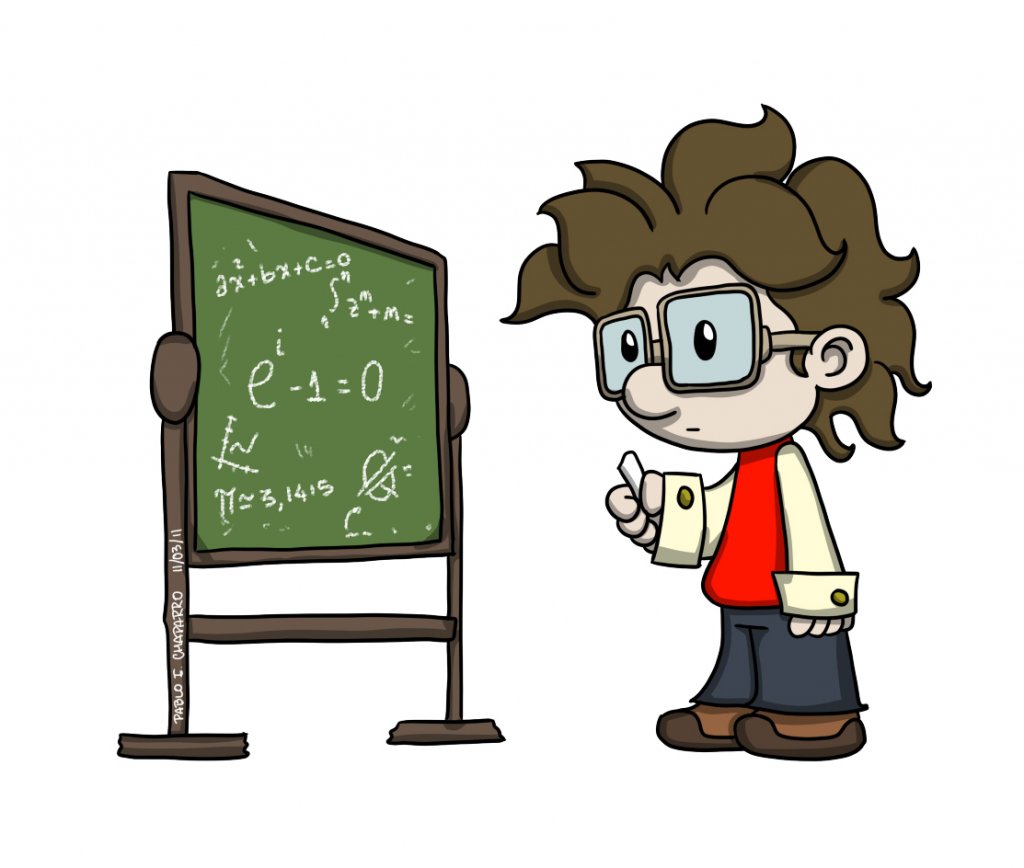